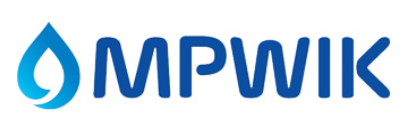 Jak założyć elektroniczne Biuro Obsługi Klienta (eBOK) w Miejskim Przedsiębiorstwie Wodociągów i Kanalizacji w Wągrowcu
1. Wejdź na www.mpwik-wagrowiec.pl (zakładka E-BOK)
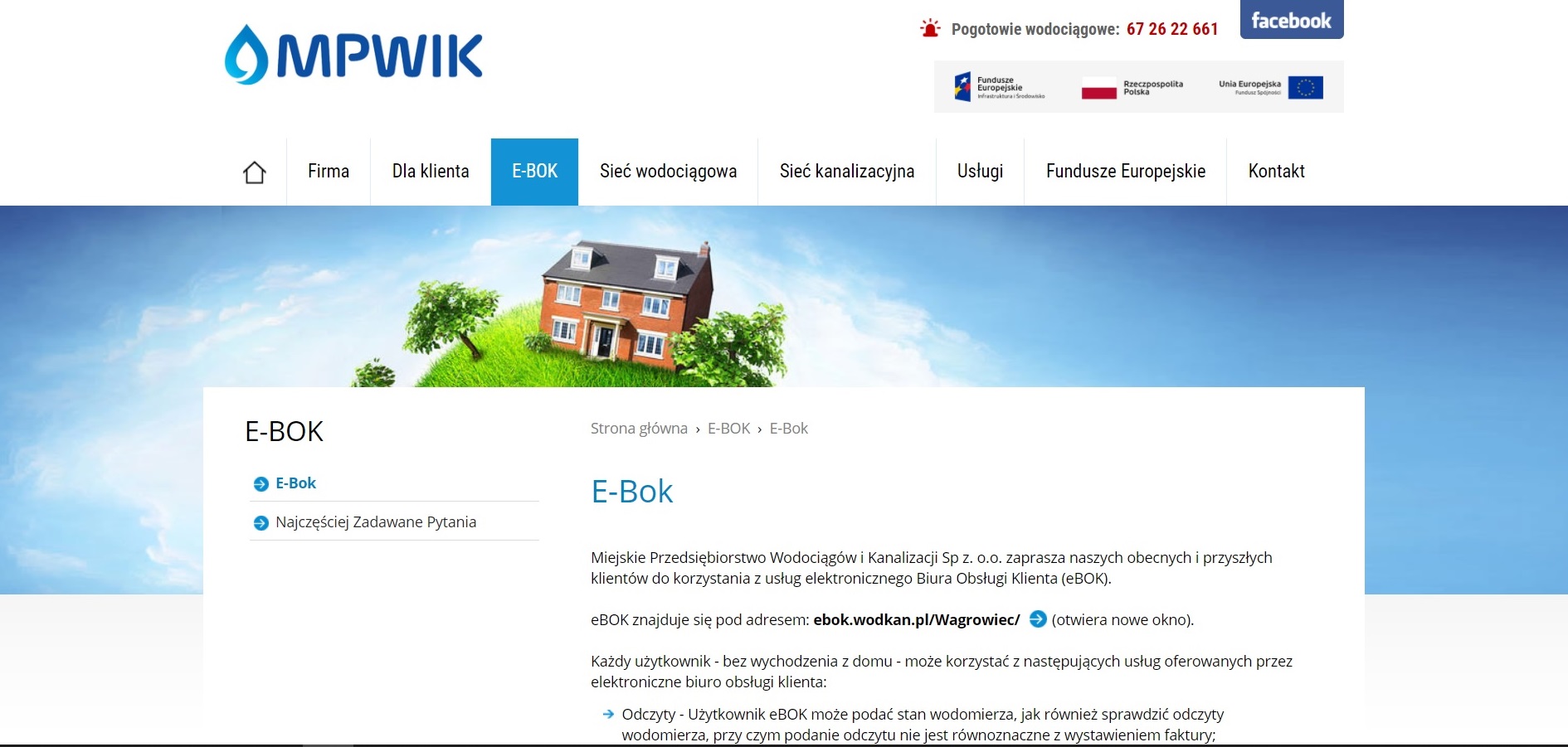 Miejskie Przedsiębiorstwo Wodociągów i Kanalizacji Sp. z o.o. Wągrowiec, ul. Janowiecka 100, 62-100 Wągrowiec
2
2. Wybierz Rejestracja
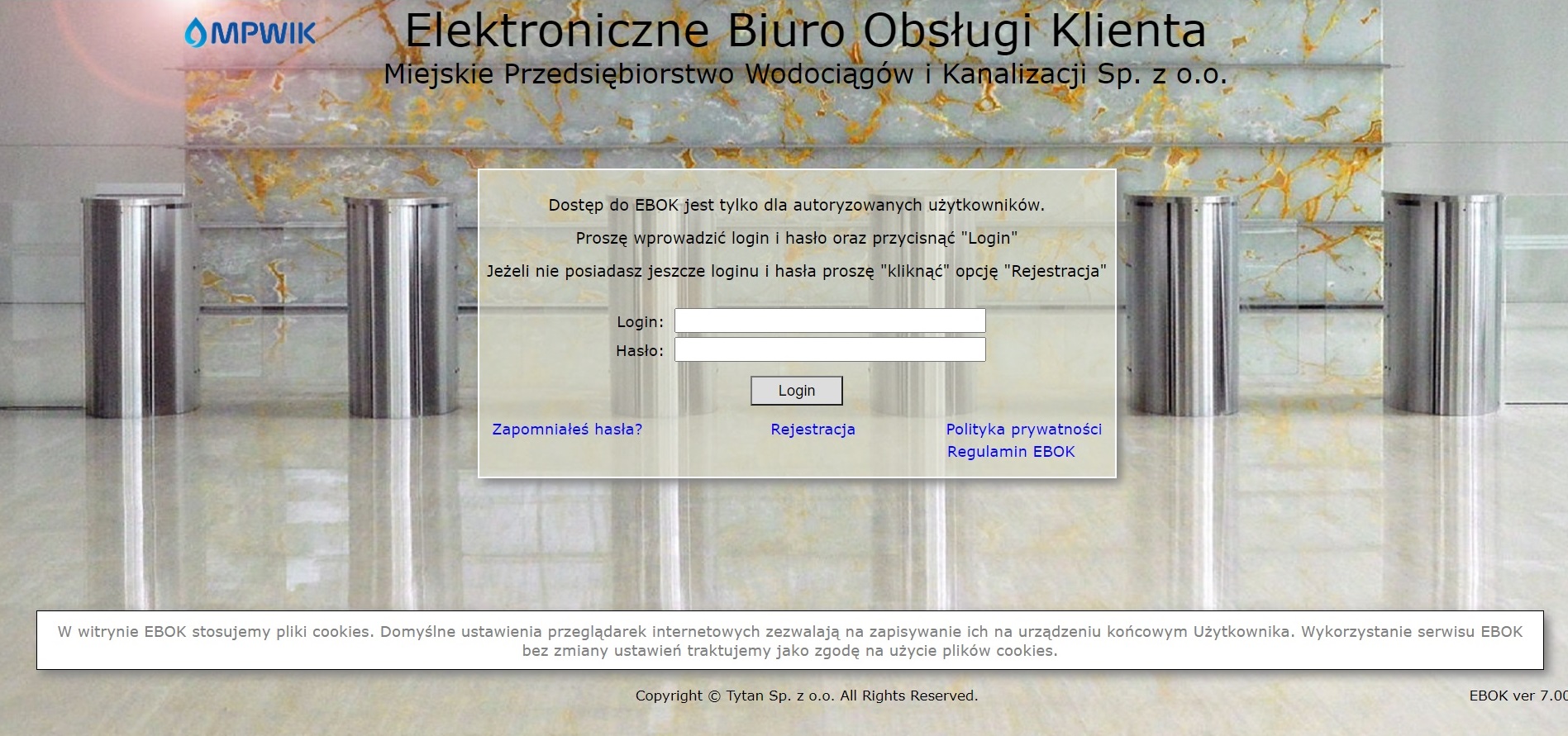 Miejskie Przedsiębiorstwo Wodociągów i Kanalizacji Sp. z o.o. Wągrowiec, ul. Janowiecka 100, 62-100 Wągrowiec
3
3. Wprowadź login (Kod nabywcy z faktury), podaj adres e-mail, wpisz kod z obrazka
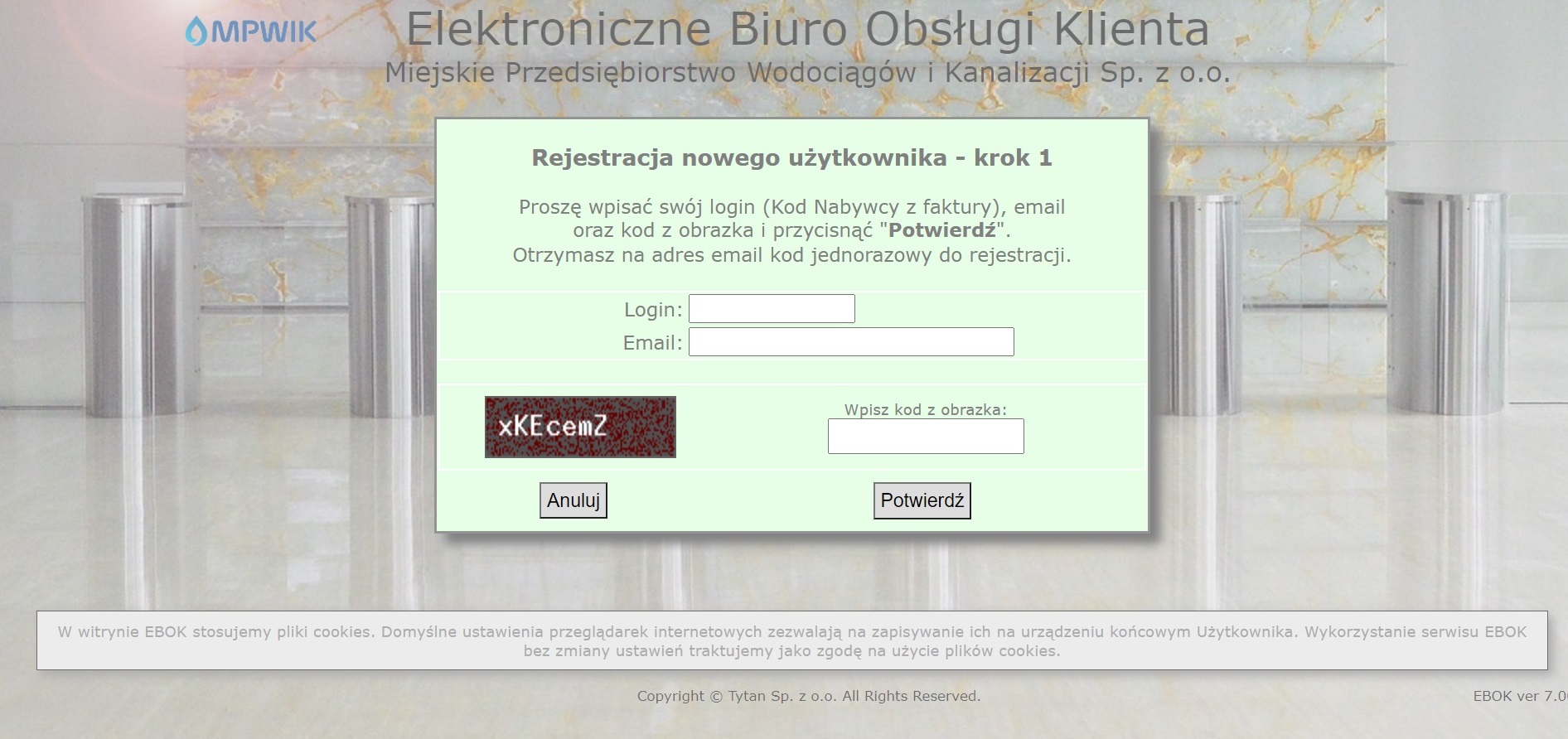 Miejskie Przedsiębiorstwo Wodociągów i Kanalizacji Sp. z o.o. Wągrowiec, ul. Janowiecka 100, 62-100 Wągrowiec
4
4. Po uzupełnieniu danych wybierz Potwierdź
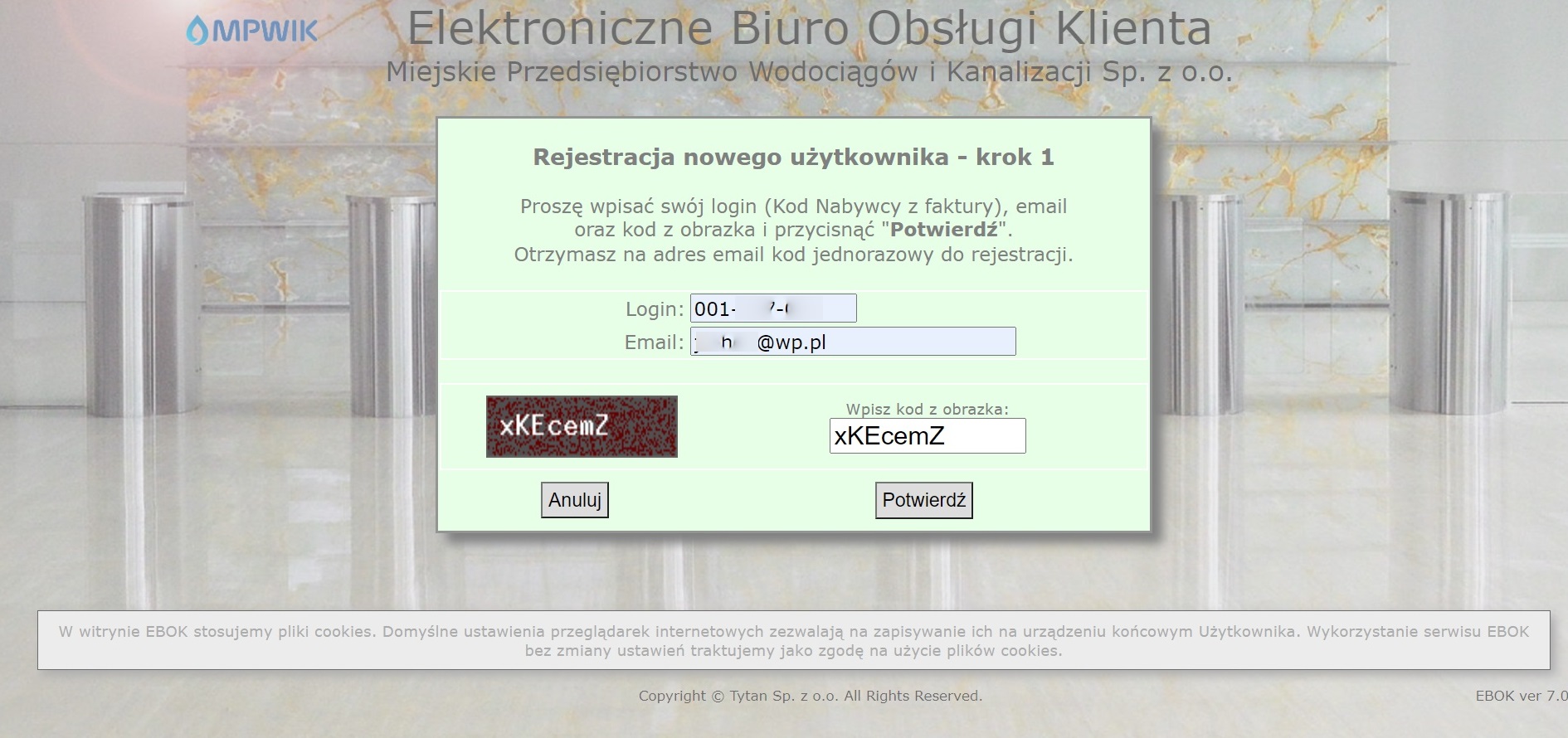 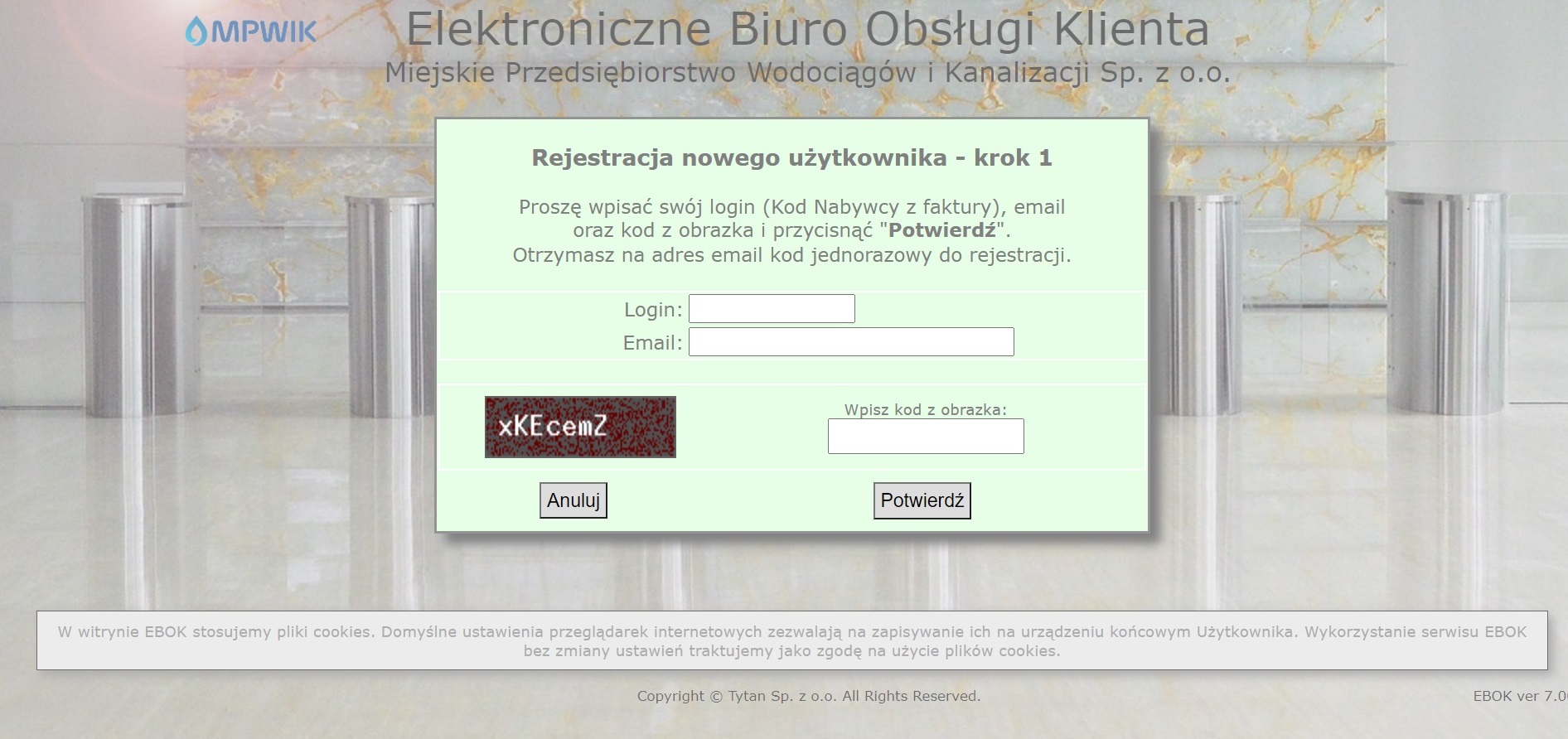 Miejskie Przedsiębiorstwo Wodociągów i Kanalizacji Sp. z o.o. Wągrowiec, ul. Janowiecka 100, 62-100 Wągrowiec
5
5. Uzupełnij dane: kod jednorazowy (znajdziesz w osobnej wiadomości poczta elektroniczna), 
Nazwa nabywcy, Nr faktury (1 z 3 ostatnich), Kwota brutto (z faktury)
Jeżeli chcesz faktury w postaci elektronicznej zaznacz TAK
Zaakceptuj politykę prywatności TAK
Numer faktury: R 2020/2918738
UWAGA: po R użyj spacja
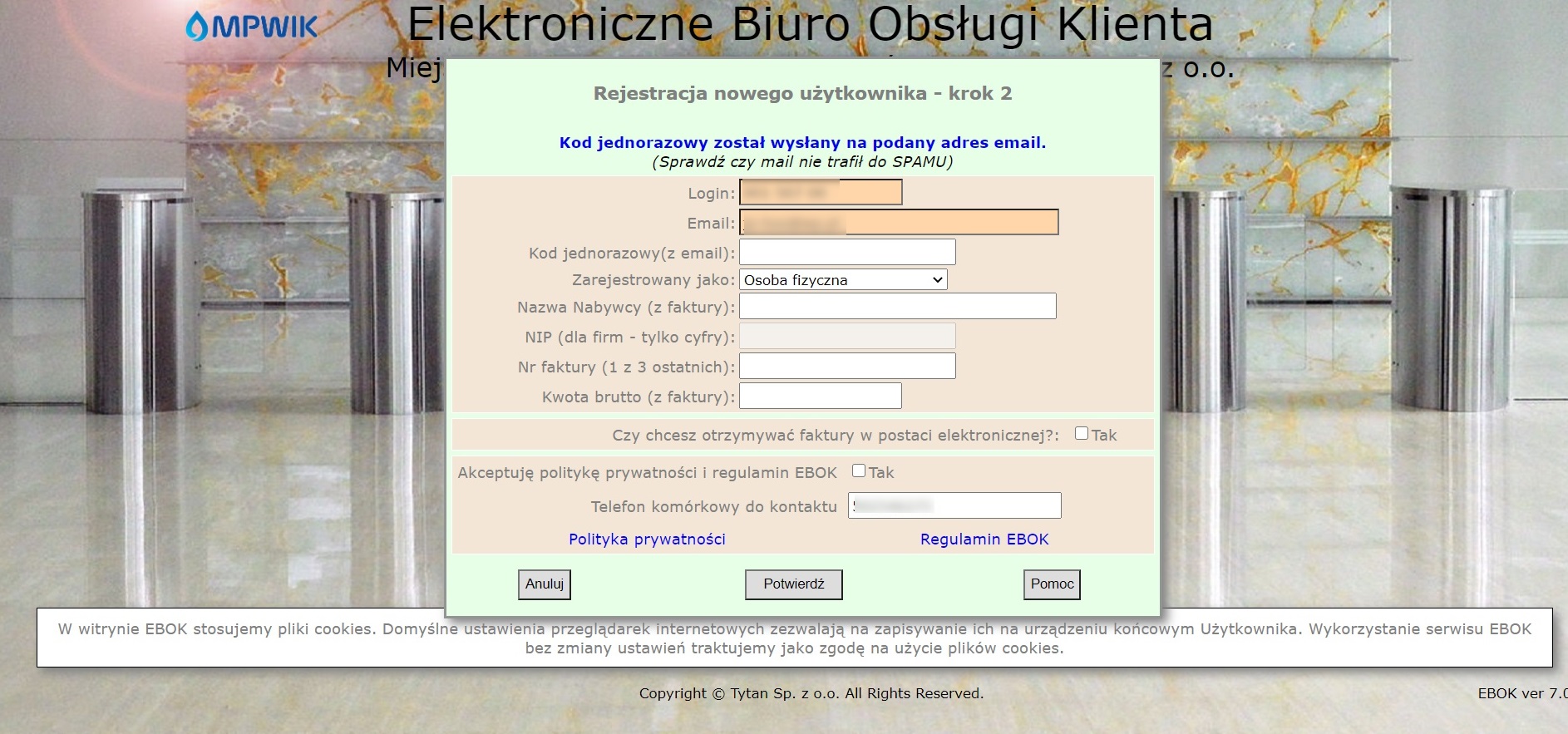 Miejskie Przedsiębiorstwo Wodociągów i Kanalizacji Sp. z o.o. Wągrowiec, ul. Janowiecka 100, 62-100 Wągrowiec
6
6. kod jednorazowy (znajdziesz w osobnej wiadomości poczta elektroniczna),
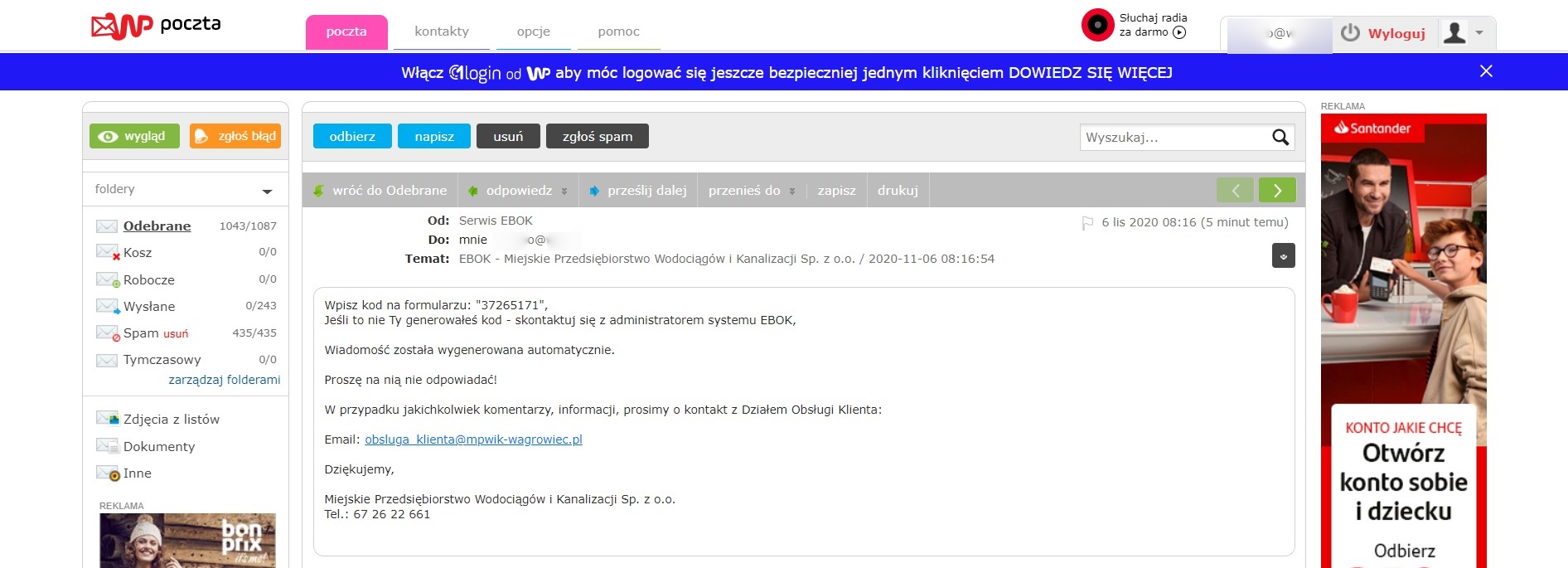 KOD JEDNORAZOWY
Miejskie Przedsiębiorstwo Wodociągów i Kanalizacji Sp. z o.o. Wągrowiec, ul. Janowiecka 100, 62-100 Wągrowiec
7
7. Wypełniony formularz rejestracyjny- wybierz Potwierdź
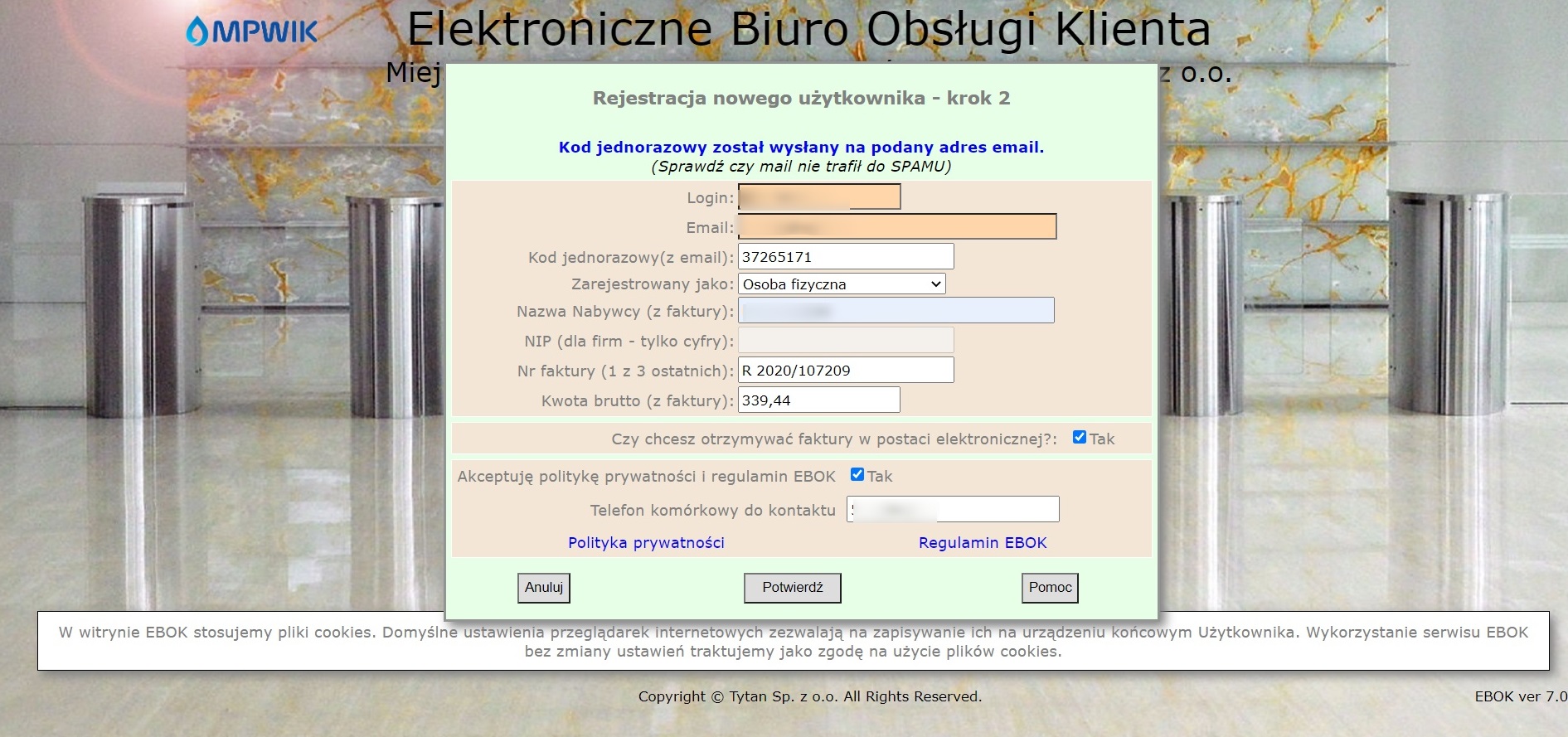 Miejskie Przedsiębiorstwo Wodociągów i Kanalizacji Sp. z o.o. Wągrowiec, ul. Janowiecka 100, 62-100 Wągrowiec
8
8. UDANA rejestracja – wysłaliśmy hasło tymczasowe na pocztę e-mail.
UWAGA ze względów bezpieczeństwa i RODO pracownicy MPWiK nie mają dostępu 
ani podglądu do haseł tymczasowych, nie mogą ich również generować na życzenie.
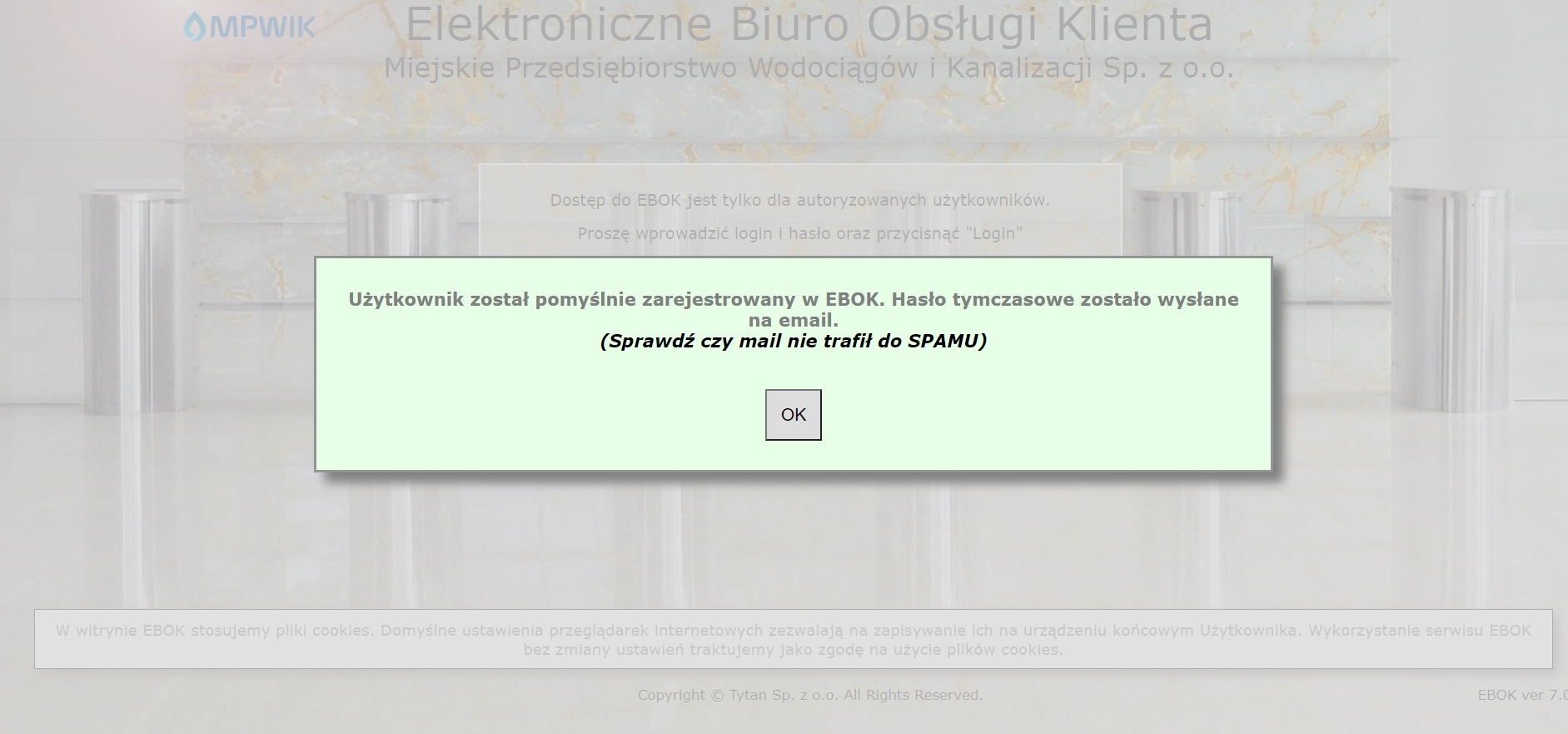 Miejskie Przedsiębiorstwo Wodociągów i Kanalizacji Sp. z o.o. Wągrowiec, ul. Janowiecka 100, 62-100 Wągrowiec
9
9. Hasło tymczasowe
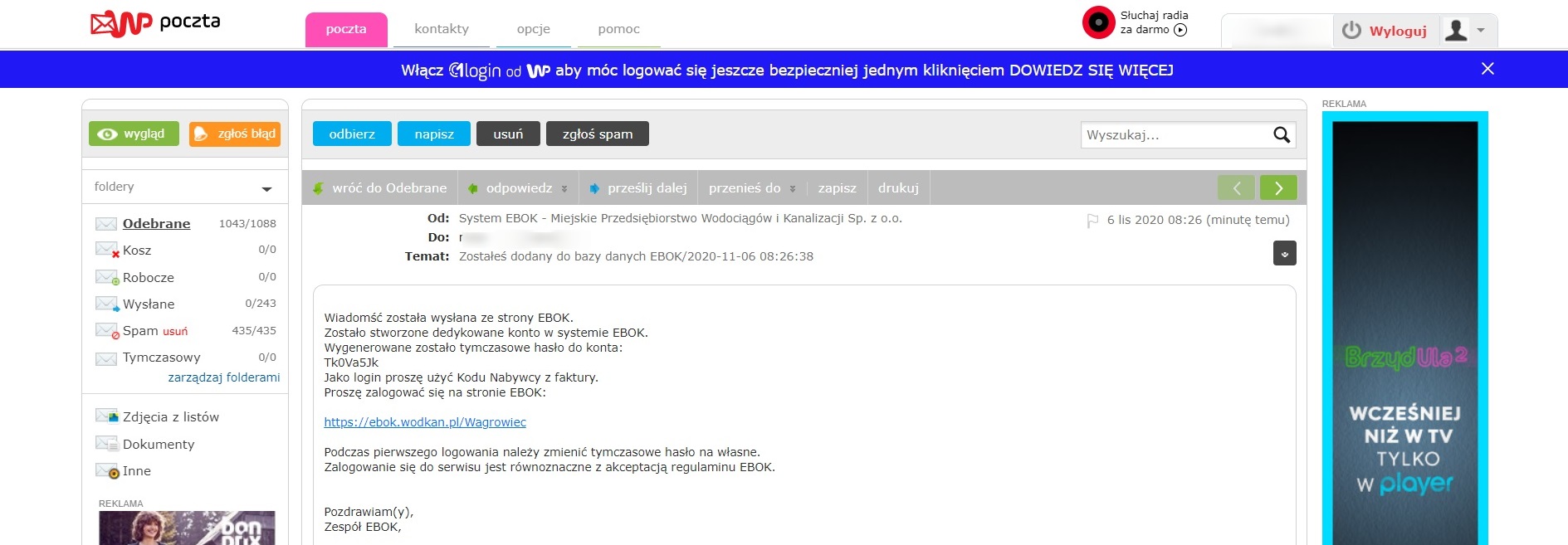 Hasło tymczasowe
Miejskie Przedsiębiorstwo Wodociągów i Kanalizacji Sp. z o.o. Wągrowiec, ul. Janowiecka 100, 62-100 Wągrowiec
10
10. Zaloguj się kodem nabywcy i hasłem tymczasowym
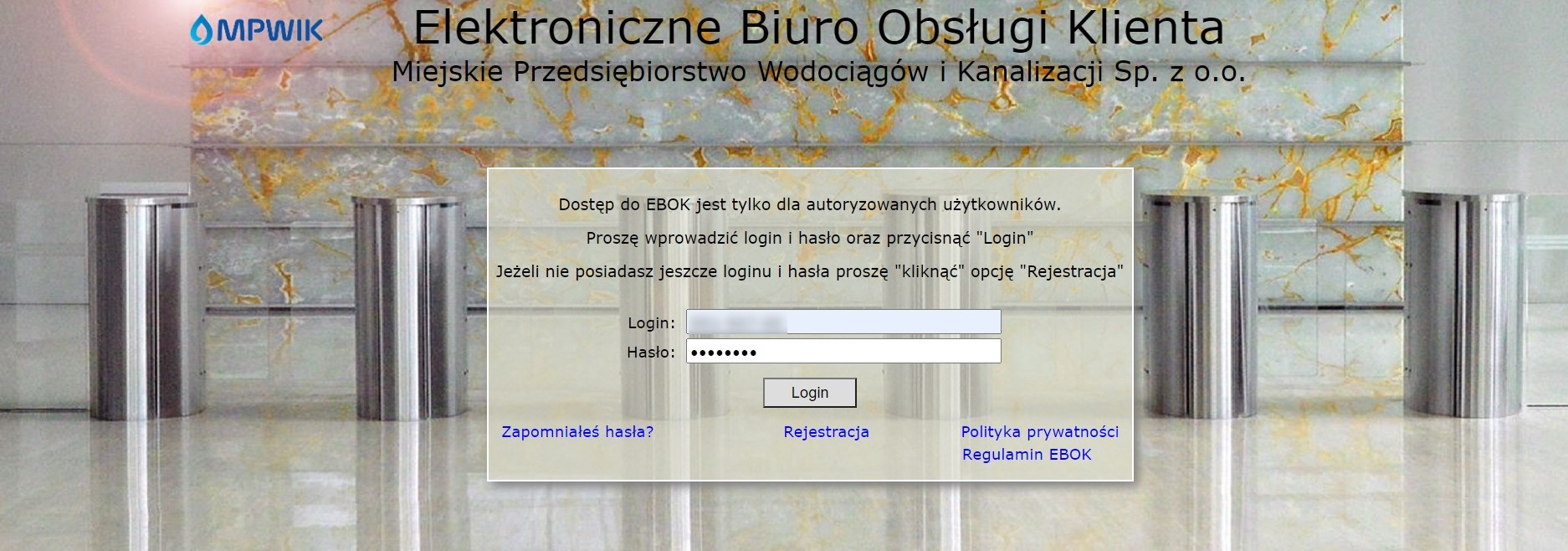 Hasło tymczasowe
Miejskie Przedsiębiorstwo Wodociągów i Kanalizacji Sp. z o.o. Wągrowiec, ul. Janowiecka 100, 62-100 Wągrowiec
11
11.Zamień hasło: podaj tymczasowe i 2 razy Twoje nowe hasło zgodnie z wymaganiami
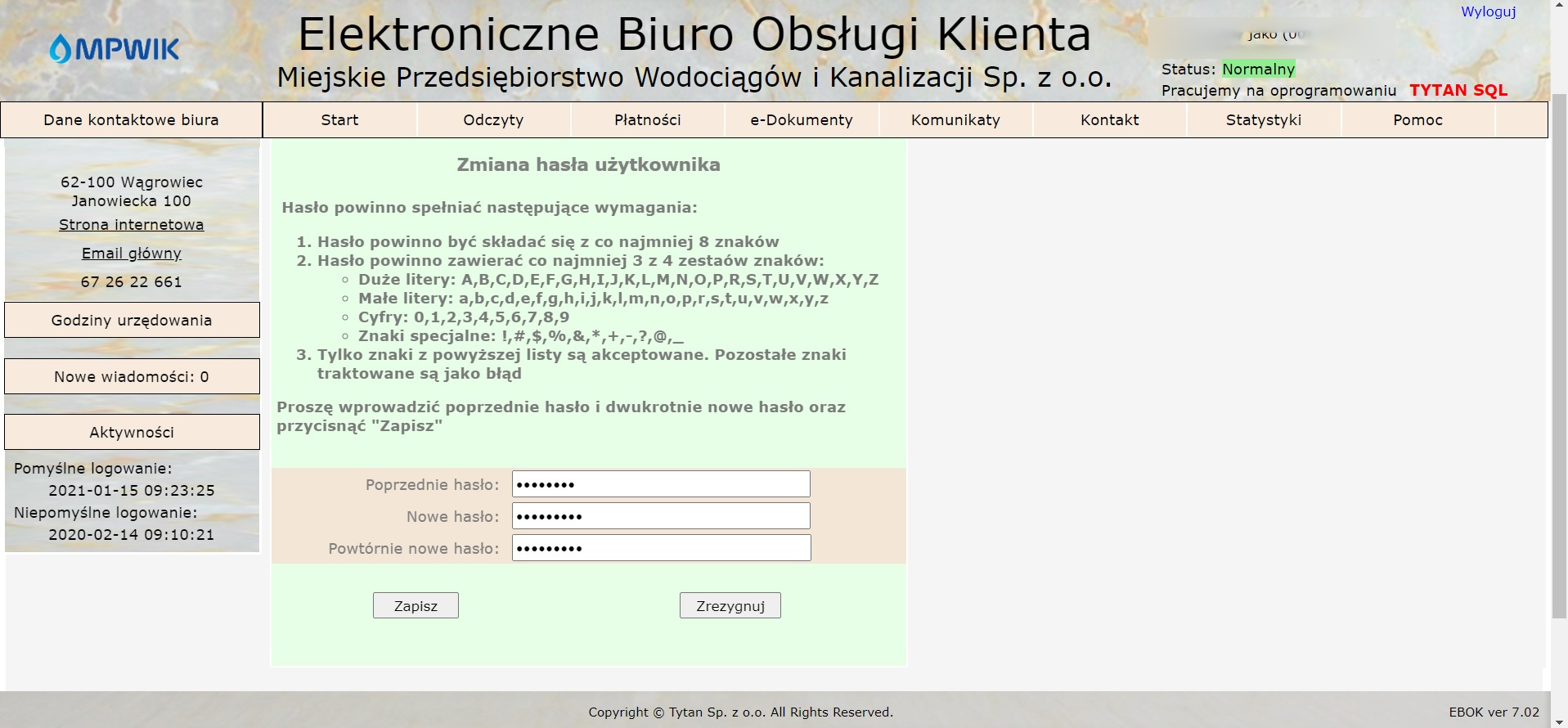 Miejskie Przedsiębiorstwo Wodociągów i Kanalizacji Sp. z o.o. Wągrowiec, ul. Janowiecka 100, 62-100 Wągrowiec
12
12. Gratulacje: możesz już korzystać z eBOK 😀
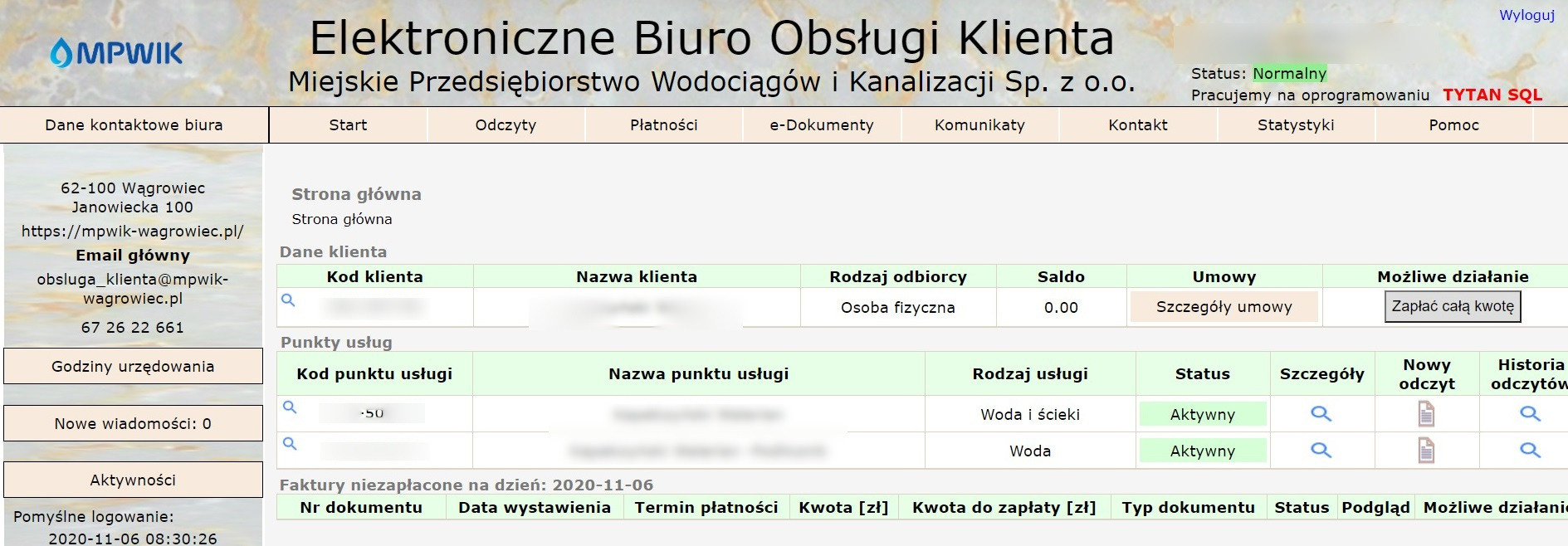 Miejskie Przedsiębiorstwo Wodociągów i Kanalizacji Sp. z o.o. Wągrowiec, ul. Janowiecka 100, 62-100 Wągrowiec
13